Шаблон для презентации к родительскому собранию по теме: «Неразлучные друзья – взрослые  и дети»
Автор-составитель:  Чубаева Наталья Николаевна, воспитатель группы продлённого дня, 1 квалификационной категории, МОУ «С(К)ОШИ №4 города Магнитогорска, Челябинской области, 2016 год
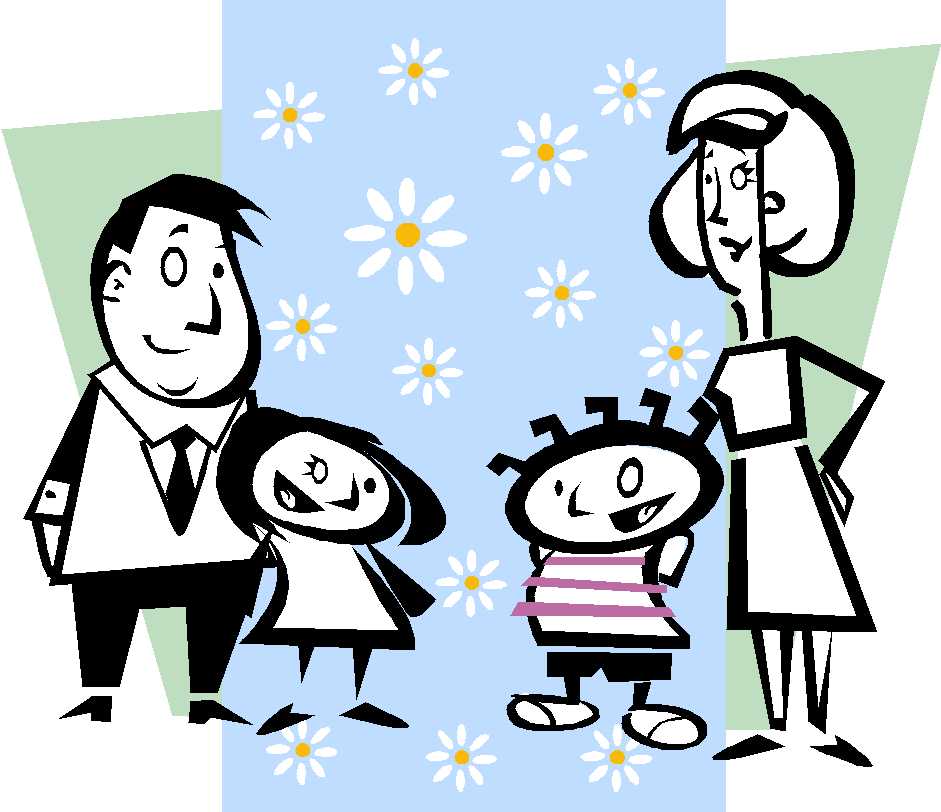 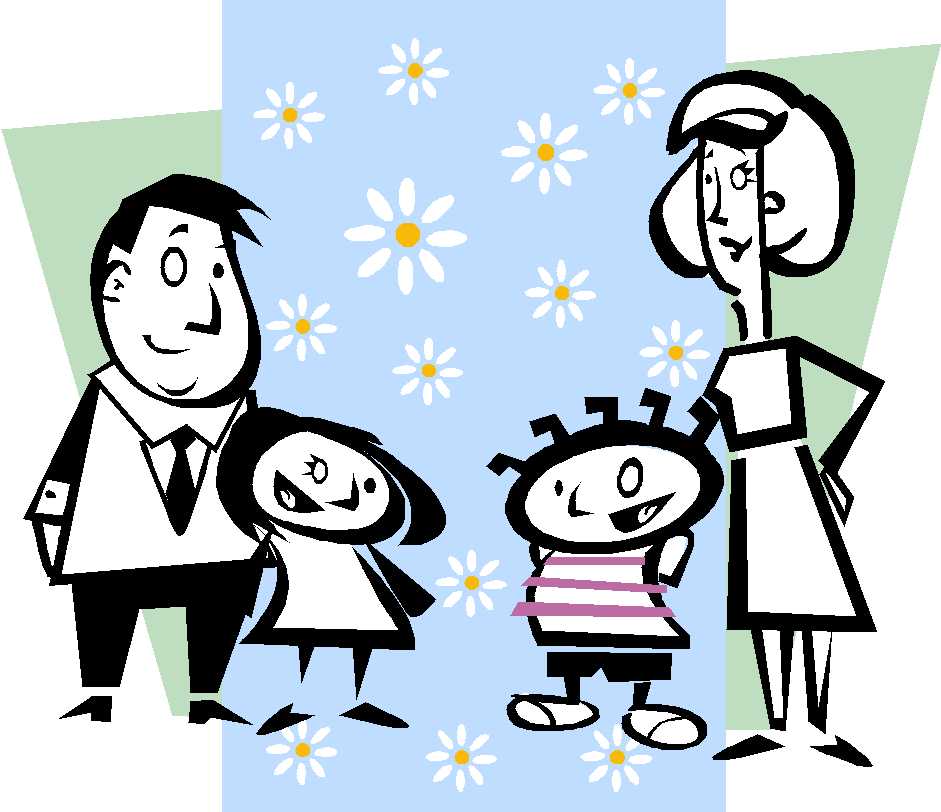 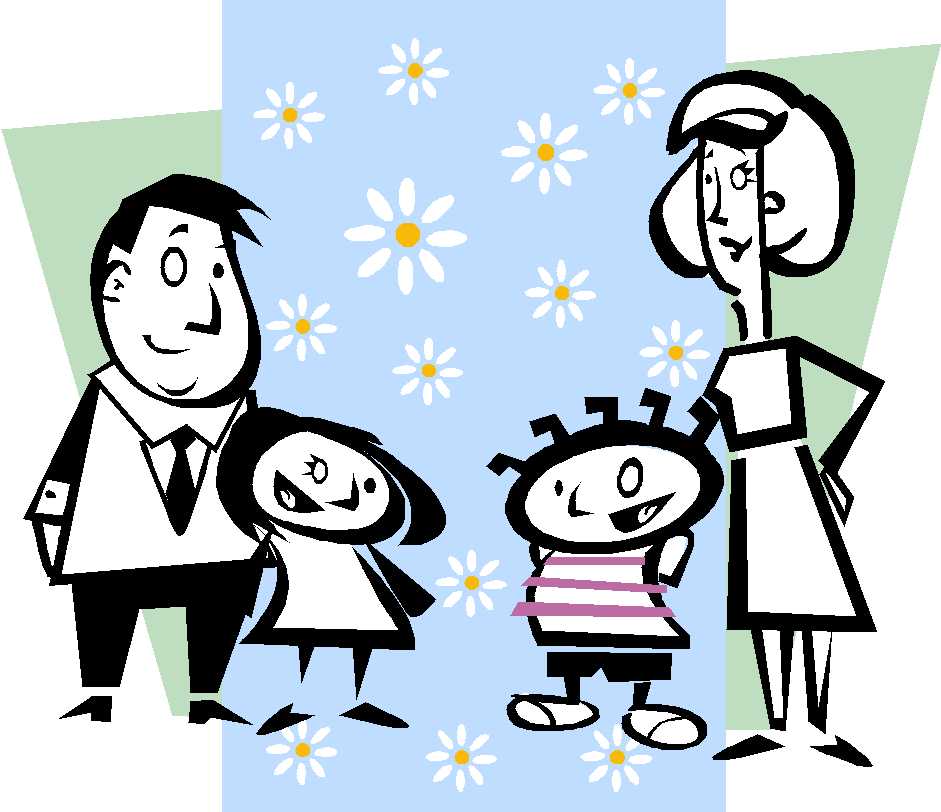 Источники
https://yandex.ru/images/search?img_url=http%3A%2F%2Fproschool3.ru%2Fdesign%2FJ0292270.gif&_=1455561227968&p=8&text=Фоны
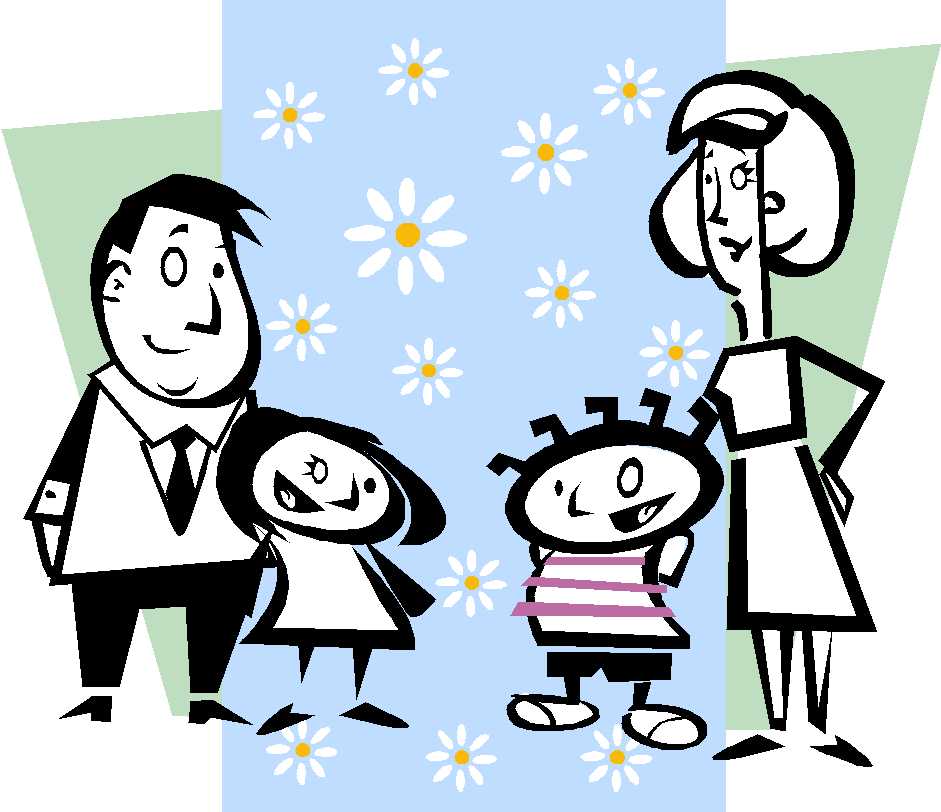